Preventing Musculoskeletal InjuriesModule 5
Special Warehouse 
Worker Hazards 
in Structural Steel 
Fabricating and 
Supply Companies
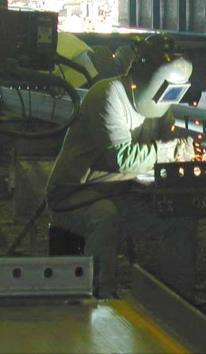 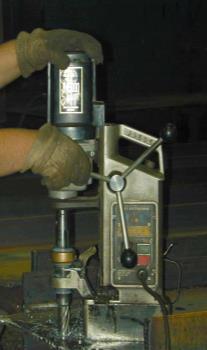 1
[Speaker Notes: Module 5 focuses on the prevention of musculoskeletal injuries in steel warehousing activities.]
Preventing Musculoskeletal InjuriesModule 5
OSHA Grant Information

This material was produced under grant number 
SH-26316-SH4 from the Occupational Safety and Health Administration, U.S. Department of Labor. It does not necessarily reflect the views or policies of the U.S. Department of Labor, nor does mention of trades names, commercial products, or organizations imply endorsement by the U.S. Government.
[Speaker Notes: Speaker to provide grant materials acknowledgment.]
Preventing Musculoskeletal InjuriesModule 5
Program Development 

This program was developed by faculty and students in the School of Planning, Design and Construction at Michigan State University in conjunction with 
the American Institute of Steel Construction - Safety Committee and the University of Puerto Rico

March 2015
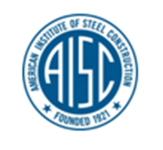 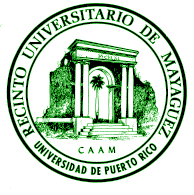 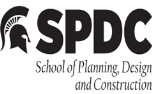 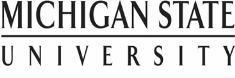 Preventing Musculoskeletal InjuriesModule 5 slide 4
Learning Outcomes: Participants shall be able to:
Demonstrate understanding of the principles of ergonomics and their applications
Use good work practices, including proper lifting techniques
Demonstrate awareness of work tasks that may lead
    to pain or injury
Recognize early symptoms of MSDs
4
[Speaker Notes: This slide presents the key intended learning outcomes from this module.]
Preventing Musculoskeletal InjuriesModule 5 slide 5
MSDs Emphasis in Steel Companies
Repetitive stress, improper lifting, awkward position, body twists causes damage both short and long term
Change position including height of the work, rotate workers, fatigue mats, and anti-vibration gloves all help
Stretching helps
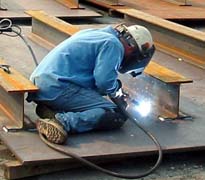 Working in an awkward position
Photo from CIANBRO
5
[Speaker Notes: This slide introduces musculoskeletal injuries that can occur in steel handling.]
Preventing Musculoskeletal InjuriesModule 5 slide 6
Stretching & Wellness*
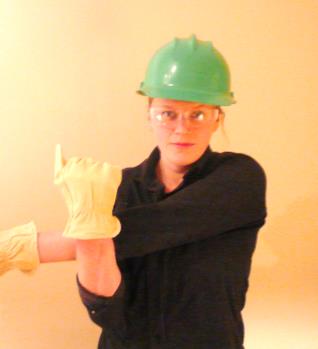 Shoulder Stretch
In Class Stretching Exercise
Instructor Lead Class in Stretching demonstration
Source CIANBRO
[Speaker Notes: Speaker should demonstrate stretching methods and lead attendees in an in-class stretching exercise. 


Presenter’s Notes:
You are a professional Workplace Athlete.  You owe it to the only body you have to keep it in shape…not only for the job…but also for a satisfying life.  A personal fitness plan is vital to your successful career and life.  You would keep yourself fit for competition if you played on a professional sports team.  There is a little difference between professional sports and your job.  You must keep fit for your job or you will suffer needlessly.  You will not perform well.  You will go home exhausted and sore from the day’s work.  You know that it is worth the effort.  Just ask anyone who is involved in such a program.  

Benefits of a Cardiovascular Work out

Sleep better 
Lose weight, gain weight, or maintain weight, depending on your needs 
Improve your resistance to fight infections 
Lower your risk of cancer, heart disease and diabetes 
Help your brain work better, making you smarter
Makes you feel better-happier mood

CLEANS OUT THE carburetor 

Stretching 
Stretches help prevent Injuries.  Warming up before work is the best way to reduce the risk of these injuries. Cold joints, tendons and muscles are more likely to get strained or sprained by sudden movement or exertion.  Benefits of pre-work stretches are.
Raises the heart rate so that the body is prepared for physical exertion 
Speeds up nerve impulses so that reflexes are enhanced 
Reduces muscle tension 
Sends oxygenated blood to the muscle groups 
Reduces the risk of injury, particularly to connective tissue like tendons 
Increases flexibility and joint mobility.]
Preventing Musculoskeletal InjuriesModule 5 slide 7
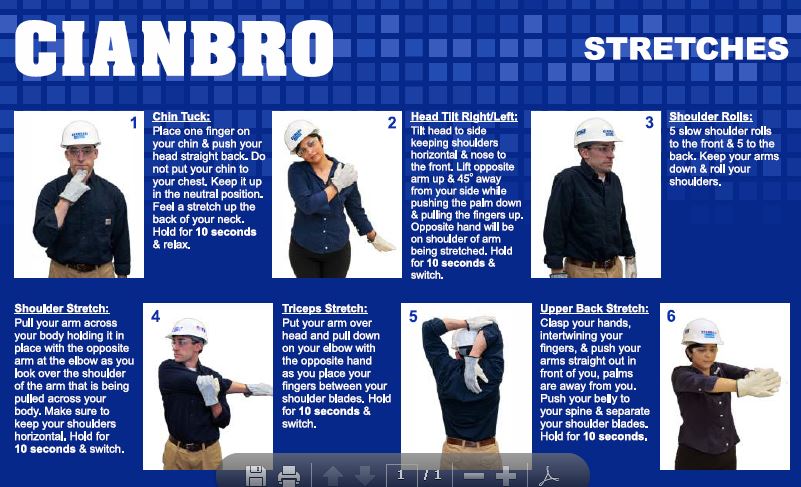 [Speaker Notes: This slide depicts the stretching methods used in the in-class stretching exercises.]
Preventing Musculoskeletal InjuriesModule 5 slide 8
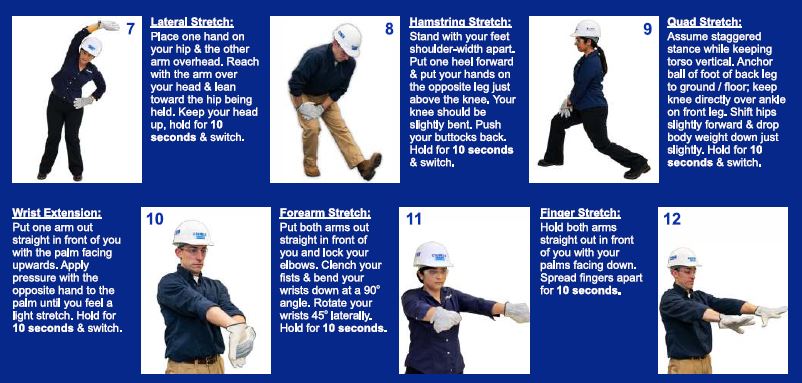 [Speaker Notes: This slide depicts additional stretching methods used in the in-class stretching exercises.]
Preventing Musculoskeletal InjuriesModule 5 slide 9
What Are Musculoskeletal Disorders (MSDs)?

An injury or disorder of the muscles, nerves, tendons, joints, cartilage, and spinal discs.

They also include soft tissue and repetitive motion injuries and disorders.
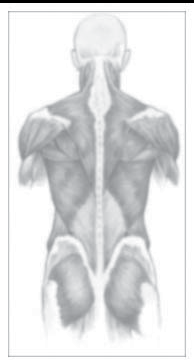 Illustration sources Back Injury Prevention For the Landscaping and Horticultural Services Industry, K-State Research and Extension, Kansas State University, Manhattan, Kansashttps://www.osha.gov/dte/grant_materials/fy06/46g6-ht22/back_injury_prevention.pd
[Speaker Notes: This slide defines musculoskeletal disorders (MSDS).]
Preventing Musculoskeletal InjuriesModule 5 slide 10
MSD IMPACT
“Work related MSDs are among the most frequently reported causes of lost or restricted work time

In 2011, the Bureau of Labor Statistics (BLS) reported
    the 387,820 MSD cases accounted for 33% of all   
    worker injury and illness cases in 2011.”
Link to Ergonomics on OSHA Website
10
[Speaker Notes: This slide addresses the impact and frequency of MSDS in the workplace.]
Preventing Musculoskeletal Injuries
Module 5 slide 11
MSDs Affect Many 
Parts of the Body

“Back
Neck
Shoulders
Arms
Elbows
Wrists
Fingers”
Knees
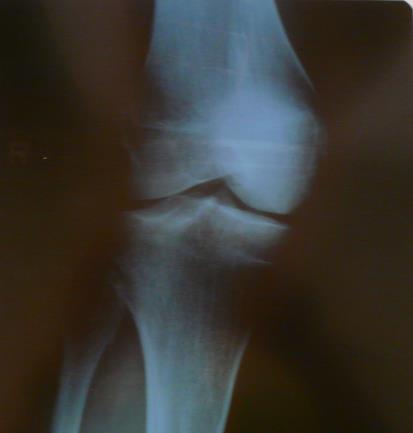 Source CIANBRO
X Ray of knee with cartilage damage
[Speaker Notes: This slide identifies parts of the body affected by MSDS.]
Preventing Musculoskeletal InjuriesModule 5 slide 12
Symptoms:

“Soreness
Swelling
Skin Discoloration
Numbness
Tingling
Burning
Radiating Pain
Decreased Strength
Decreased Movement”
These usually develop gradually 
but sometimes can appear suddenly
Source: CIANBRO
[Speaker Notes: This slide identifies symptoms of MSDS.]
Preventing Musculoskeletal Injuries Module 5 slide 13
slide 13
Risk Factors for MSD Injuries? 
Awkward postures
Improper lifting
Pulling-pushing-lifting 
      heavy loads 
Repetition
Excessive force
Contact injuries
Static posture 
Vibration
Unsuitable tools
Extreme temperature
Awkward motion demands
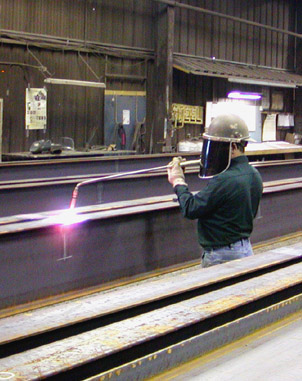 13
[Speaker Notes: This slide identifies key risk factors for MSDS.]
Preventing Musculoskeletal InjuriesModule 5 slide 14
MSD Injury Factors
Intensity of exposure (How Much?)
Frequency of the exposure (How Often?)
Position and movement (How Positioned?)
Duration of the exposure (How Long?)

Keeping in mind that it could be a combination of all these factors.

Force + Repetition + Posture + Duration = Increased risk 
						   of a MSD
Source CIANBRO
14
[Speaker Notes: This slide presents a method for assessing the risk of MSDS.]
Preventing Musculoskeletal InjuriesModule 5 slide 15
Conditions Aggravated with:
 “Age
  Stress 
  Physical conditioning”
  “Lack of exercise
  Poor nutrition
  Poor sleep 
  Generally unhealthy lifestyle habits
  Injuries outside of work”
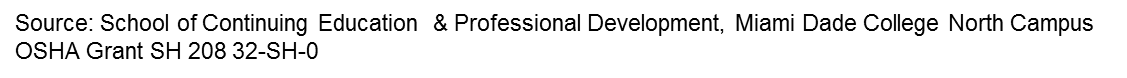 15
[Speaker Notes: This slide presents conditions which may aggravate MSDS.]
Preventing Musculoskeletal InjuriesModule 5 slide 16
Picture Perfect Lifting
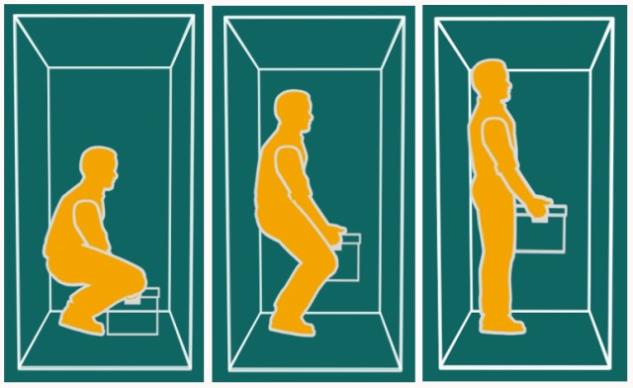 Avoid torso twisting (rotation) while lifting
Source CIANBRO
16
[Speaker Notes: This slide depicts proper lifting posture.]
Preventing Musculoskeletal InjuriesModule 5 slide 17
Back Injuries 

  “The back is the most frequently injured body part. Once 
   injured, the risk of recurrence doubles
  Low back injuries represent over 90% of all injury claims
  Second only to the common cold in lost work days
  Back pain costs American businesses an estimated $30 
   billion each year
  4 out of every 5 people will experience back pain  
     in their lifetime”
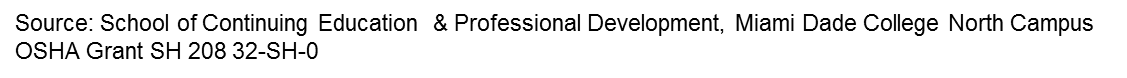 [Speaker Notes: This slide addresses the impact of back injuries in the work place.]
Preventing Musculoskeletal InjuriesModule 5 slide 18
Back
“The back supports the upper body, protects your spinal cord and allows flexibility”
“Most of the stress when lifting and bending is absorbed by the lower back
To take some pressure away from the spine, your abdominal and back muscles contract to give added support”
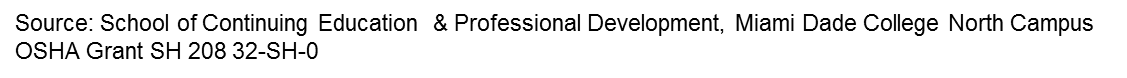 [Speaker Notes: This slide presents information on the spine and stresses placed on the spine when lifting.]
Preventing Musculoskeletal InjuriesModule 5 slide 19
“Causes of Back Injury
Improper lifting techniques
Overexertion
Poor posture
Medical factors (age, other disabilities, etc.)
Slips and falls
Excessive weight
Lack of exercise
Stress”
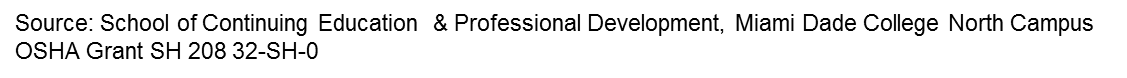 19
[Speaker Notes: This slide identifies the causes of back injuries.]
Preventing Musculoskeletal InjuriesModule 5 slide 20
“Symptoms of Back Injury
Pain
Stiffness
Numbness in the legs
Limited ability to sit or stand
Muscle weakness, spasms and strains
Decreased range of motion”
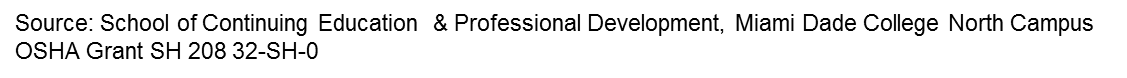 20
[Speaker Notes: This slide identifies the symptoms of back injuries.]
Preventing Musculoskeletal InjuriesModule 5 slide 21
Lifting Considerations
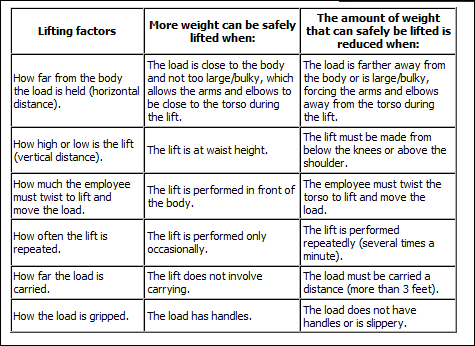 Link to Vibration on OSHA Website
21
[Speaker Notes: This slide indicates considerations for lifting including lifting factors, lifting conditions and weight that can be lifted under certain conditions.]
Preventing Musculoskeletal InjuriesModule 5 slide 22
Plan your job lift
“Reduce the weights you lift
Reduce the distance you carry a load
Eliminate twisting
Reduce the frequency of lifting
Lift in a safe range
When Lifting…
Keep the load close to the body
Keep your feet apart for a stable stance
Position your feet prior to lifting to eliminate twisting
Don’t lift beyond your safe limit.  Get help”!
Source: CIANBRO
[Speaker Notes: This slide indicates strategies for reducing back injuries from lifting, including planning the lift and lifting basics.]
Preventing Musculoskeletal InjuriesModule 5 slide 23
Improper vs. Proper Lifting
“See the force on the disk when bending at the waist vs. bending at the knees and lifting?”
Source: CIANBRO
[Speaker Notes: This slide depicts the impact on the spine of proper and improper lifting.]
Preventing Musculoskeletal InjuriesModule 5 slide 24
Heads Up Not Butts Up
Bad
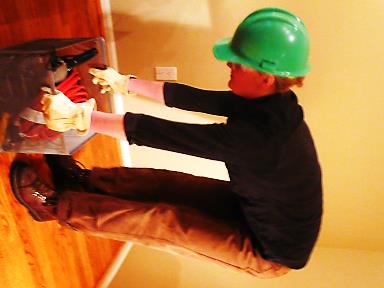 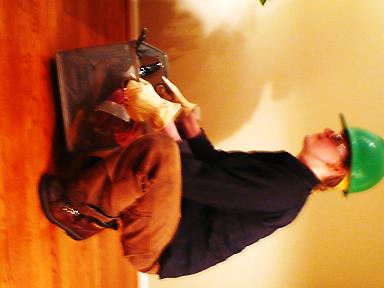 Good
Lifting with legs
Lifting with back
Source: CIANBRO
[Speaker Notes: This slide depicts good posture and bad posture for lifting.]
Preventing Musculoskeletal InjuriesModule 5 slide 25
Heads Up Not Butts Up
In Class Lifting Demonstration
Instructor Lead Class Lifting Demonstration
Select a volunteer-lift an object from the floor
[Speaker Notes: The speaker should conduct an in-class lifting demonstration. Have an attendee lift a light object and critique the attendee’s posture.]
Preventing Musculoskeletal InjuriesModule 5 slide 26
Vibration Exposure
“Whole body vibration (WBV) is a form of mechanical vibration transmitted through a supporting surface to the body.  Like in equipment or a truck seat.
Vibration from hand tools can be dampened by anti-vibratory gloves, tool wraps or even by choosing tools that provide less vibration.”
Source; CIANBRO
26
[Speaker Notes: This slide introduces the concept of vibration related injuries.]
Preventing Musculoskeletal InjuriesModule 5 slide 27
Vibration in steel shops

Grinders
Sanders
Drills
Chipping hammers and chisels
[Speaker Notes: This slide lists some of the tools which can cause vibration that are commonly used in steel shops.]
Preventing Musculoskeletal InjuriesModule 5 slide 28
H.A.V.S. Symptoms (Hand-Arm Vibration Syndrome)

  “Tingling or numbness in fingers and palm
  Spasms in fingers
  Blanching of the fingers
  Chronic disorder usually irreversible 
  Can develop from repeated and prolonged exposure to  
     vibration
  Damage to the blood vessels, nerves, and muscles

  Half of the 1.5 million American workers who use 
     vibrating tools will develop some form of HAVS (NIOSH)
  5% of the general population suffers from HAVS”
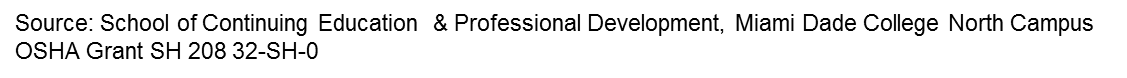 [Speaker Notes: This slide introduces the concept of HAVS (Hands-Arms- Vibration Syndrome).]
Preventing Musculoskeletal InjuriesModule 5 slide 29
H.A.V.S. Risk Factors
“Repeated and prolonged exposure 
      to hand-held vibrating tools
Improper tool use
Forceful tool grip
Aggravated by 
Temperature - Cold
Damp environment
Smoking”
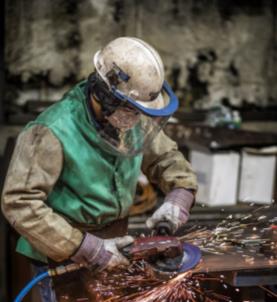 Vibration from grinding can be 
minimized by the use of vibration 
dampening tools and anti-vibration 
gloves
Photo from Cianbro
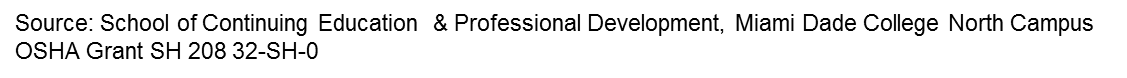 [Speaker Notes: This slide identifies risk factors for HAVS.]
Preventing Musculoskeletal InjuriesModule 5 slide 30
H.A.V.S Control PPE
Wear full-fingered, certified anti-vibration gloves to 
   reduce exposure to vibration
Wear ANSI Compliant Gloves appropriate for the hazard
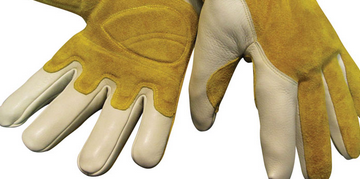 Anti vibration gloves
[Speaker Notes: Anti-vibration gloves may help prevent HAVS.]
Preventing Musculoskeletal InjuriesModule 5 slide 31
Hands and wrist damage is a fast  
    growing class or worker’s 
    compensation claims 
 “Wrist injuries accounted for more 
     than half of all MSDs
 5 million U.S. workers suffer from 
     repetitive stress injuries to the wrist
Occurs when the median nerve is compressed and inflamed.”
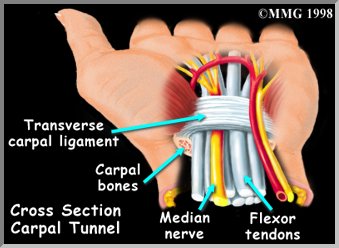 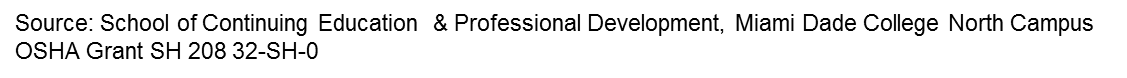 [Speaker Notes: This slide presents the impact of hand and wrist injuries in the workplace.]
Preventing Musculoskeletal InjuriesModule 5 slide 32
Carpel Tunnel Syndrome
“Causes
Repetition
Sustained exertions
Awkward wrist and   positions
Symptoms
Tingling and pain in the   hand and 
Numbness in wrist
Muscle atrophy at base of thumb”
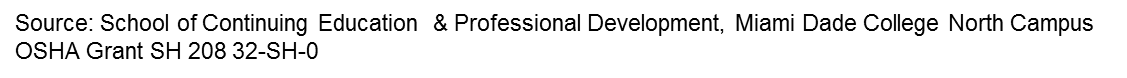 [Speaker Notes: This slide presents background on Carpel Tunnel Syndrome.]
Preventing Musculoskeletal InjuriesModule 5 slide 33
What Is “Ergonomics?” 

Fitting the job to the 
Worker.
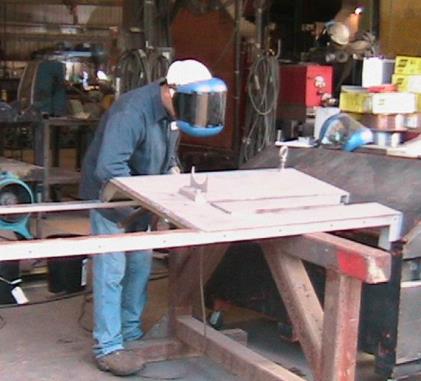 Elevate the work to avoid kneeling and reaching
Photo Source CIANBRO
[Speaker Notes: This slide introduces the concept of “ergonomics” and fitting the job to the worker.]
Preventing Musculoskeletal InjuriesModule 5 slide 34
What is Ergonomics?
“The science of adapting work-stations, tools, equipment, and job techniques to be compatible with human anatomy and physiology to reduce the risk of Musculoskeletal Disorder injuries due to Ergonomic Stressors.”
“Fit the job to the person” rather than the “person to the job.”
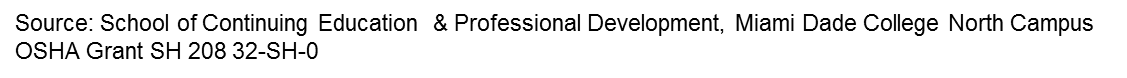 [Speaker Notes: This slide defines “ergonomics”.]
Preventing Musculoskeletal InjuriesModule 5 slide 35
Ergonomic Risk Factors
Poor body mechanics
Restrictive workstations
Awkward postures
Working overhead
Working below the knees
Hand tools that do not meet the requirements of the job
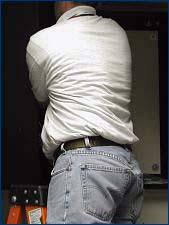 Photo source Link to Awkward Posture Photo on OSHA Website
Source CIANBRO
[Speaker Notes: This slide identifies ergonomic risk factors.]
Preventing Musculoskeletal InjuriesModule 5 slide 36
What awkward postures do you work in?
Risks from above shoulders and below the knees work
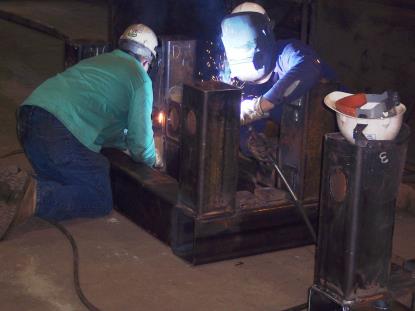 Photo from CIANBRO
Workers kneeling during fabrication
[Speaker Notes: This slide asks attendees to identify the awkward positions they use as part of their job.]
Preventing Musculoskeletal Injuries Module 5 Slide 37
37
Ergo Tips-Reduce Bending Over to Work
Reduces the strain on your back from stooping
Reduces leg fatigue from holding a squatting position
Allows your feet to be flat on the floor with your ankles in their natural position instead of balancing on the balls of your feet and stretching the tendons at the backs of your ankles
Source: CIANBRO
[Speaker Notes: This slide presents ergonomic tips for reducing injuries from bending.]
Preventing Musculoskeletal InjuriesModule 5 slide 38
Balanced Tool Belts
Ergo Tips
Suspending Tools
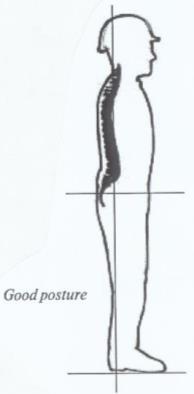 Source: CIANBRO
[Speaker Notes: This slide depicts tool balancers to help support the weight of tools and to reduce stress on workers of holding tools and unbalanced tool weights.]
Preventing Musculoskeletal Injuries
Module 5 slide 39
Ergo Tips
Mark loads over 50 lbs to 
warn workers of heavy loads
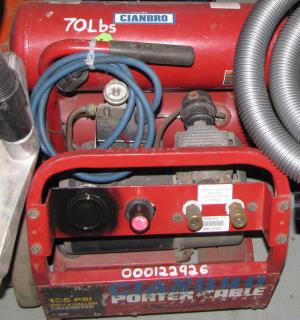 Marking lifting load
Photo from CIANBRO
[Speaker Notes: This slide presents an ergonomic tip to label heavy loads on tools to warn workers of lifting hazards]
Preventing Musculoskeletal Injuries
Module 5
Ergo Tips
Use equipment such as hoist balancers, jib cranes, carts or forklifts to decrease the need for lifting, pushing and pulling loads.
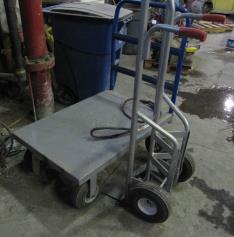 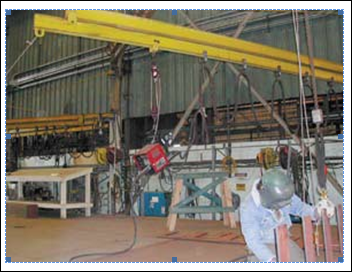 Job Crane
Hand Cart
Photo form OSHA 3341-03N 2008
Photo from CIANBRO
[Speaker Notes: This slide presents an ergonomic tip to use equipment such as jib cranes, carts, forklifts and pallet jacks to reduce the need to lift and move heavy loads by themselves.]
Preventing Musculoskeletal InjuriesModule 5 slide 41
Job Rotation
“Job rotation is vital when conducting demanding repetitive tasks.  

When planning out the job keep in mind that good job rotations are those that have team members using different muscle groups between tasks or at the very least less demanding tasks”.
Source: CIANBRO
[Speaker Notes: This slide introduces the concept of job rotation to reduce repetitive motion injuries.]
Preventing Musculoskeletal InjuriesModule 5 slide 42
Early Reporting of MSD Symptoms

Addressing injuries early can help prevent them from becoming more serious.
Source: 3341-03N 2009
42
[Speaker Notes: This slide presents the need to report injuries early to help prevent them from becoming more severe.]
Preventing Musculoskeletal InjuriesModule 5 slide 43
Use of the General Duty clause 

“OSHA will use the General Duty Clause to cite employers for ergonomic hazards. Under the OSH Act's General Duty Clause, employers must keep their workplaces free from recognized serious hazards, including ergonomic hazards. This requirement exists whether or not there are voluntary guidelines”




Link to Standards and Enforcement FAQs on OSHA Website
[Speaker Notes: This slide indicates that OSHA may use the “general duty” clause to cite workplace risks from ergonomic factors. Employers have a responsibility to protect workers from unsafe work practices.]
Preventing Musculoskeletal InjuriesModule 5 slide 44
OSHA  Publishes several useful guides
for other industries that have parallels to steel fabrication companies and service centers.
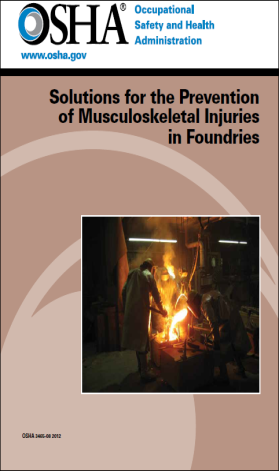 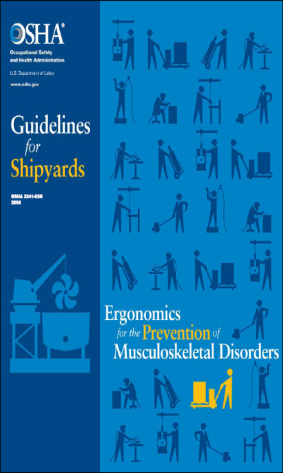 OSHA 3465-08 2012
OSHA 3341-03N 2008
[Speaker Notes: OSHA publishes a number of helpful resources on preventing musculoskeletal injuries in related industries such as foundries and shipbuilding which also handle irregular heavy materials.]
Preventing Musculoskeletal InjuriesModule 5 slide 45
OSHA Resources
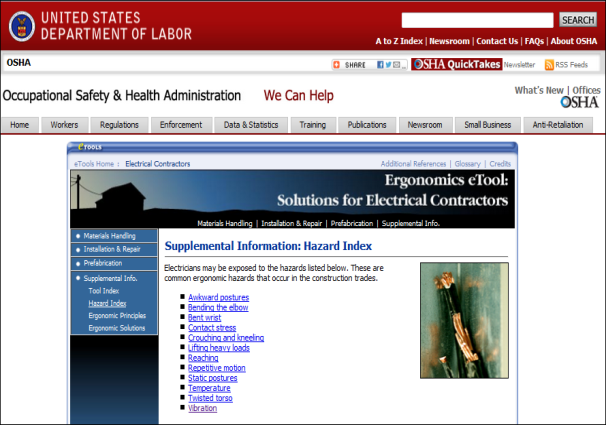 Link to Vibration on OSHA Website
[Speaker Notes: OSHA publishes a helpful resource on preventing musculoskeletal injuries for electrical workers  who also work in awkward positions.]
Preventing Musculoskeletal InjuriesModule 5 slide 46
Summary Key Points
“Use your brain, not your back.

Work smarter, not harder.

Fix the job, not the worker.

Use safe ergonomic habits at home”
Source: CIANBRO
[Speaker Notes: This slide summarizes key points of the presentation on reducing musculoskeletal injuries.]
Musculoskeletal Safety
Module 5
Sources 
Link to grant training material on injury prevention
Link to Ergonomics on OSHA Website
Link to Solutions to Control Hazards on OSHA Website
Link to Server Error (File not Found)
Link to Server Error (File not Found)
Link to OSHA Publication 3465
Link to grant training materials - jeopardy game
Link to bulletin Standaup Forklift Under-ride Hazards
Link to Computer Workstattions eTool
Link to Ergonomics Training on OSHA Website
Link to Trucking Industry on OSHA Website
lwww.safetyservicescompany.com/.../warehouse-safety-general-guide. OSHA
CIANBROSafety Bulletin-Ergonomics
Grandjean E. “Fitting the task to the Man”, Taylor & Francis London, 1988
Lauren Hebert,  “Personal Ergonomic Guide material handling Low Back Tasks”
Construction Occupational Health Program, UMass
[Speaker Notes: This slide lists a number of informational resources available from OSHA and other organizations for reducing musculoskeletal injuries.]
Musculoskeletal SafetyModule 5
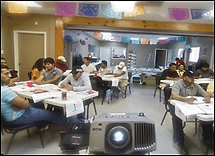 Questions?
Photo from OSHA 3686-09 2010
[Speaker Notes: The speaker should encourage attendees to ask questions about Module 5 content.]